An interesting CT CHEST for discussion
III Medical Unit
Chief:Dr.Natarajan
Asst. Prof:Dr.Palanikumar
          Dr.Vallidevi
Presentor
Dr Shyam
CASE SCENARIO
59/M came with 
      C/O non specific cough on and off *6 months
              low grade fever on and off * 6 months
Clinical examination was normal.
INVESTIGATIONS
    ESR-118
    CRP-33
All other investigations were normal.
Mantoux –negative. 
ANA- negative. 
Bence Jones proteins- negative. 
Electrophoretic pattern –negative. 
Cause for elevated ESR could not be found.
CT chest and screening of abdomen was done to R/O tb.
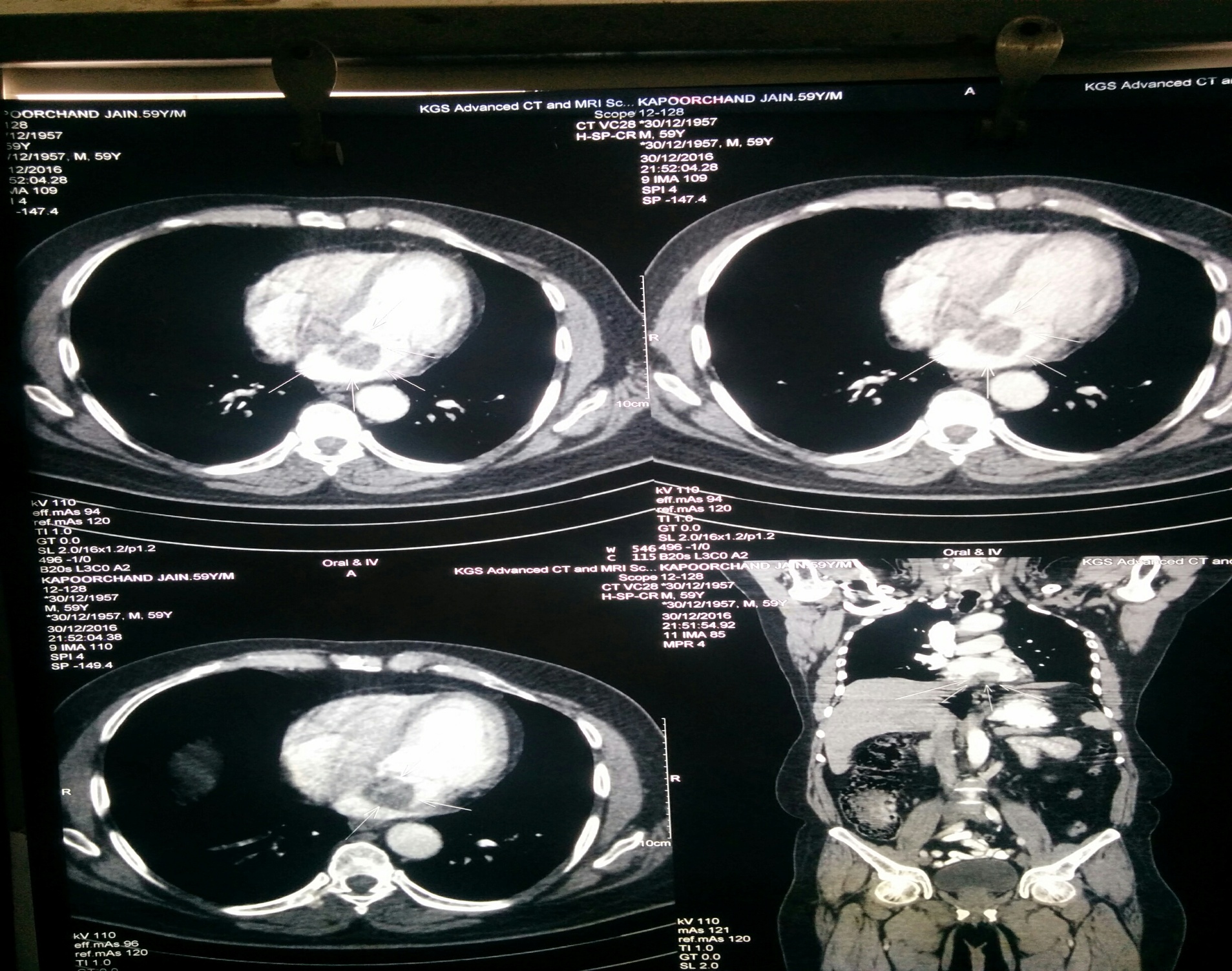 Discussion
CT finding:
Homogenous low attenuated  globular ovoid mass 3cm *3cm is visualized in Left Atrium near inter atrial septum suggestive of Left Atrial Myxoma.
THANK YOU